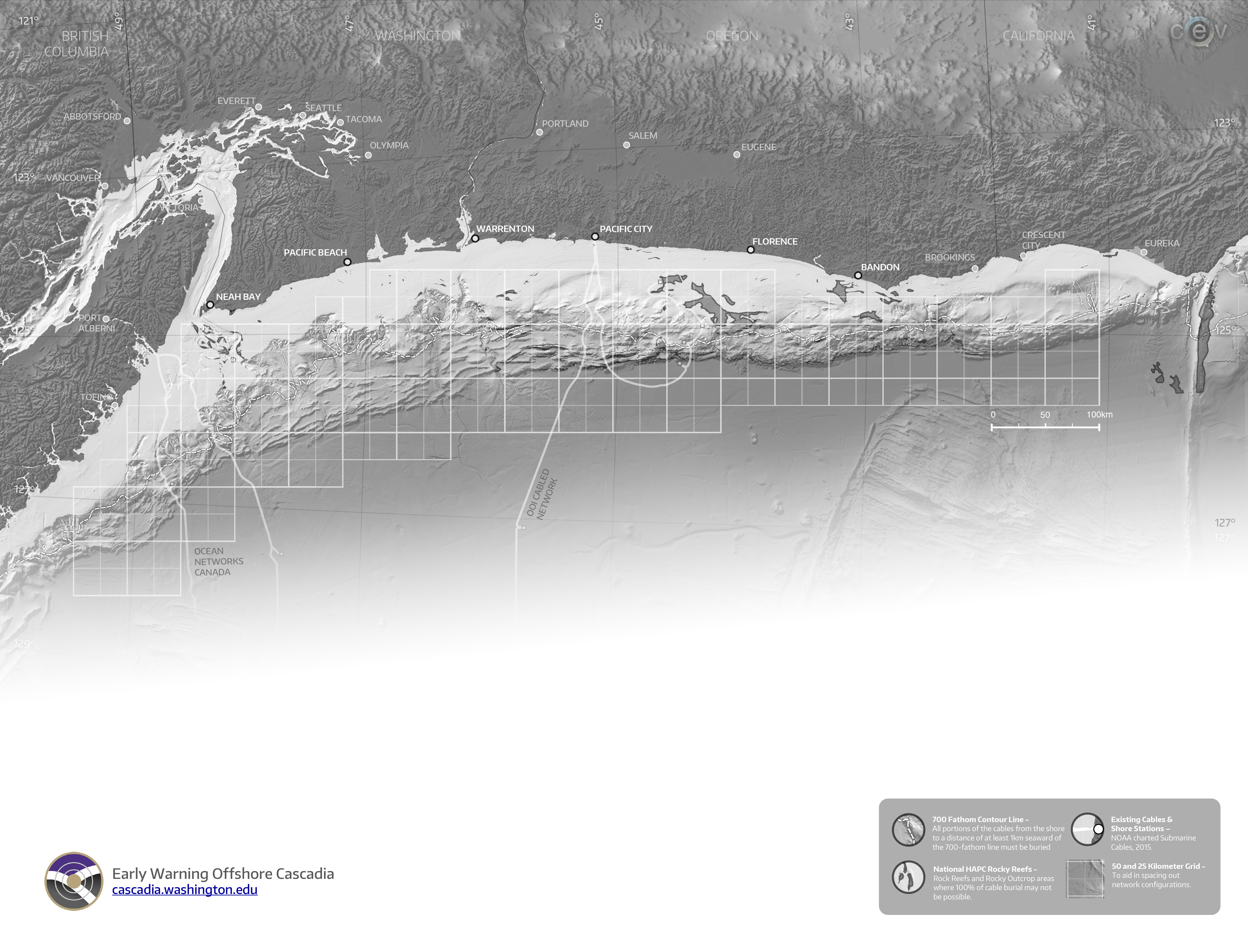 Seismic+Pressure – Hardwired
Seismic+Pressure – Hardwired + 10W Wireless Connection
Branching Unit
500 Watts Junction Box – With ROV Wet Mates
GPS Buoy
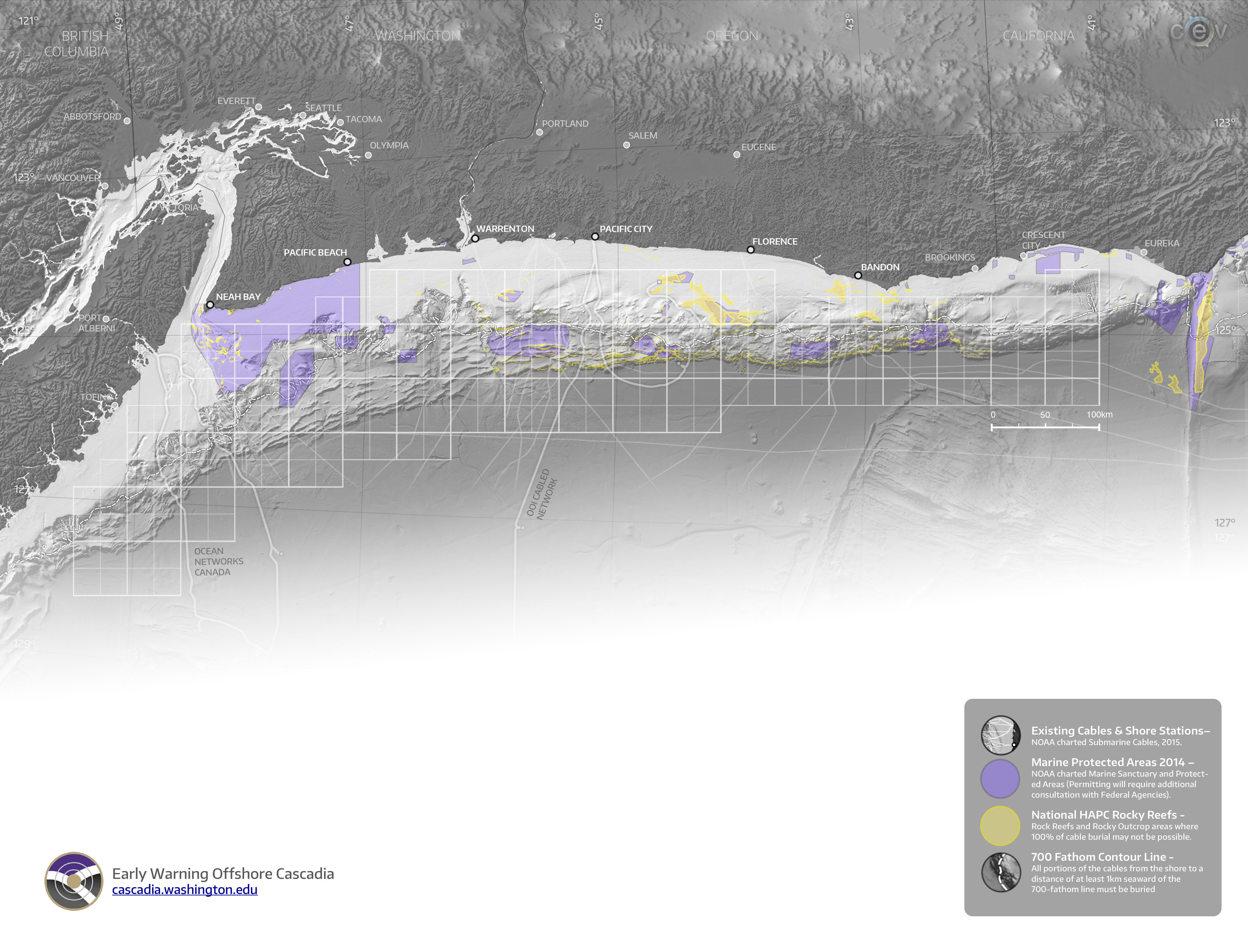 Seismic+Pressure – Hardwired
Seismic+Pressure – Hardwired + 10W Wireless Connection
Branching Unit
500 Watts Junction Box – With ROV Wet Mates
GPS Buoy
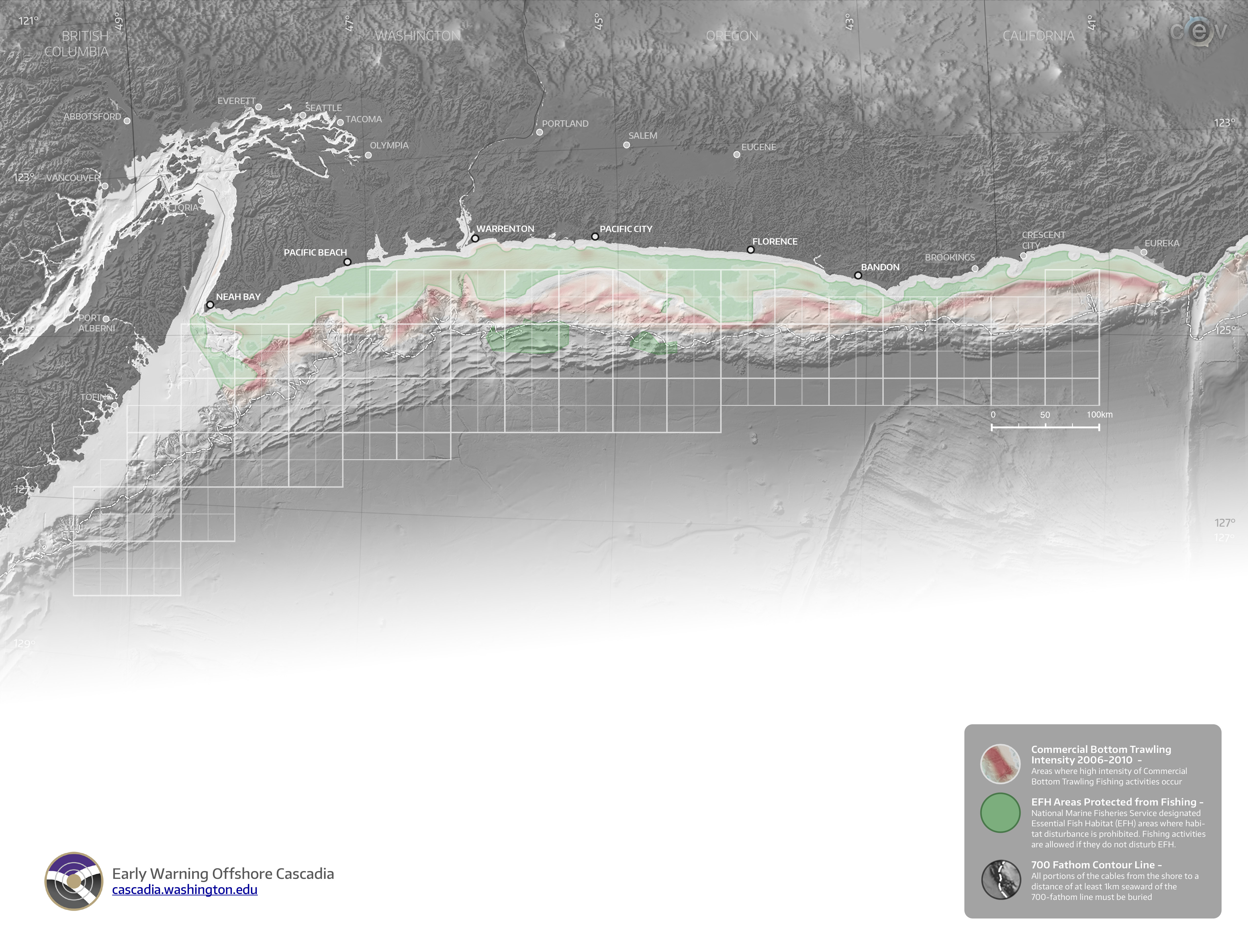 Seismic+Pressure – Hardwired
Seismic+Pressure – Hardwired + 10W Wireless Connection
Branching Unit
500 Watts Junction Box – With ROV Wet Mates
GPS Buoy
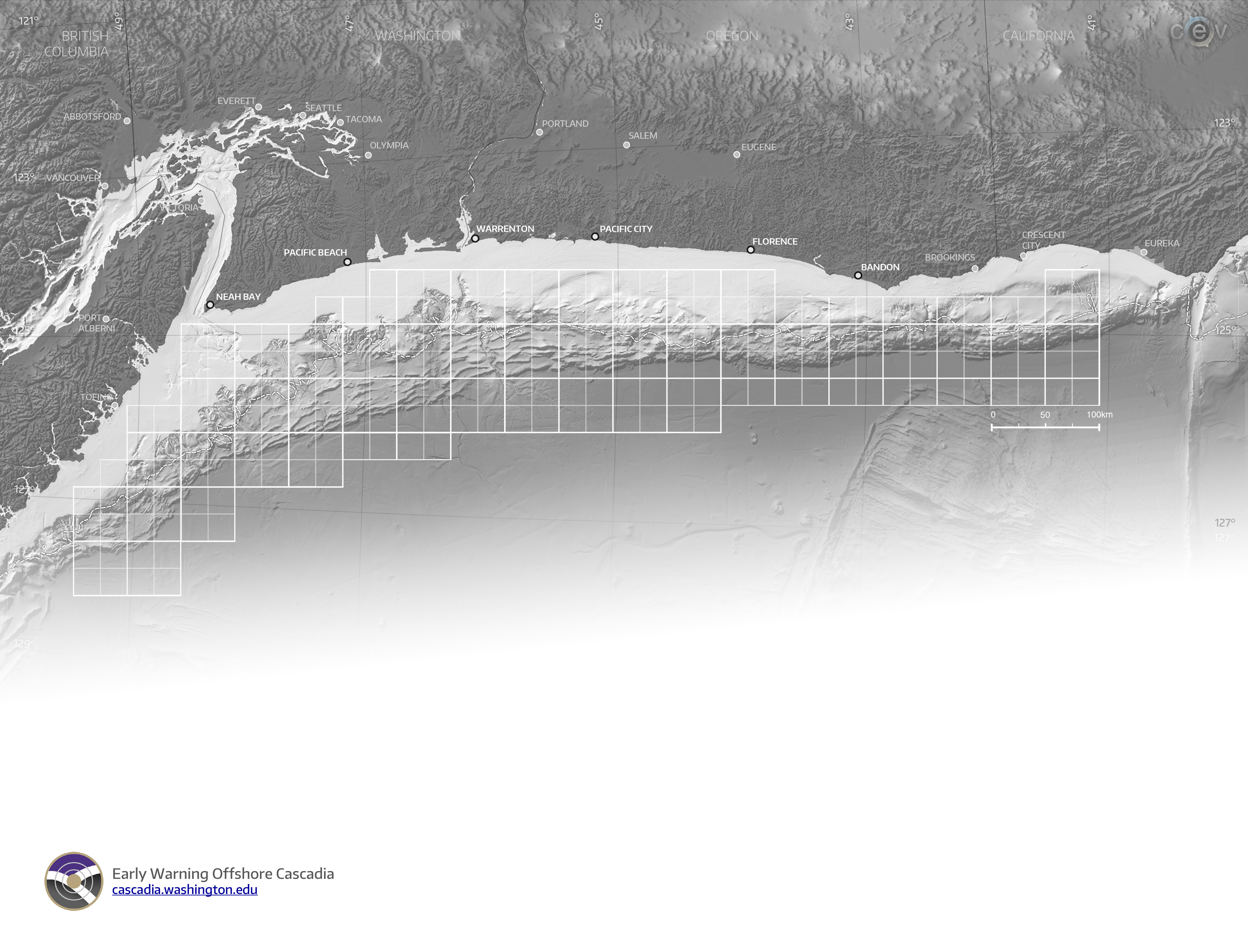 Seismic+Pressure – Hardwired
Seismic+Pressure – Hardwired + 10W Wireless Connection
Branching Unit
500 Watts Junction Box – With ROV Wet Mates
GPS Buoy
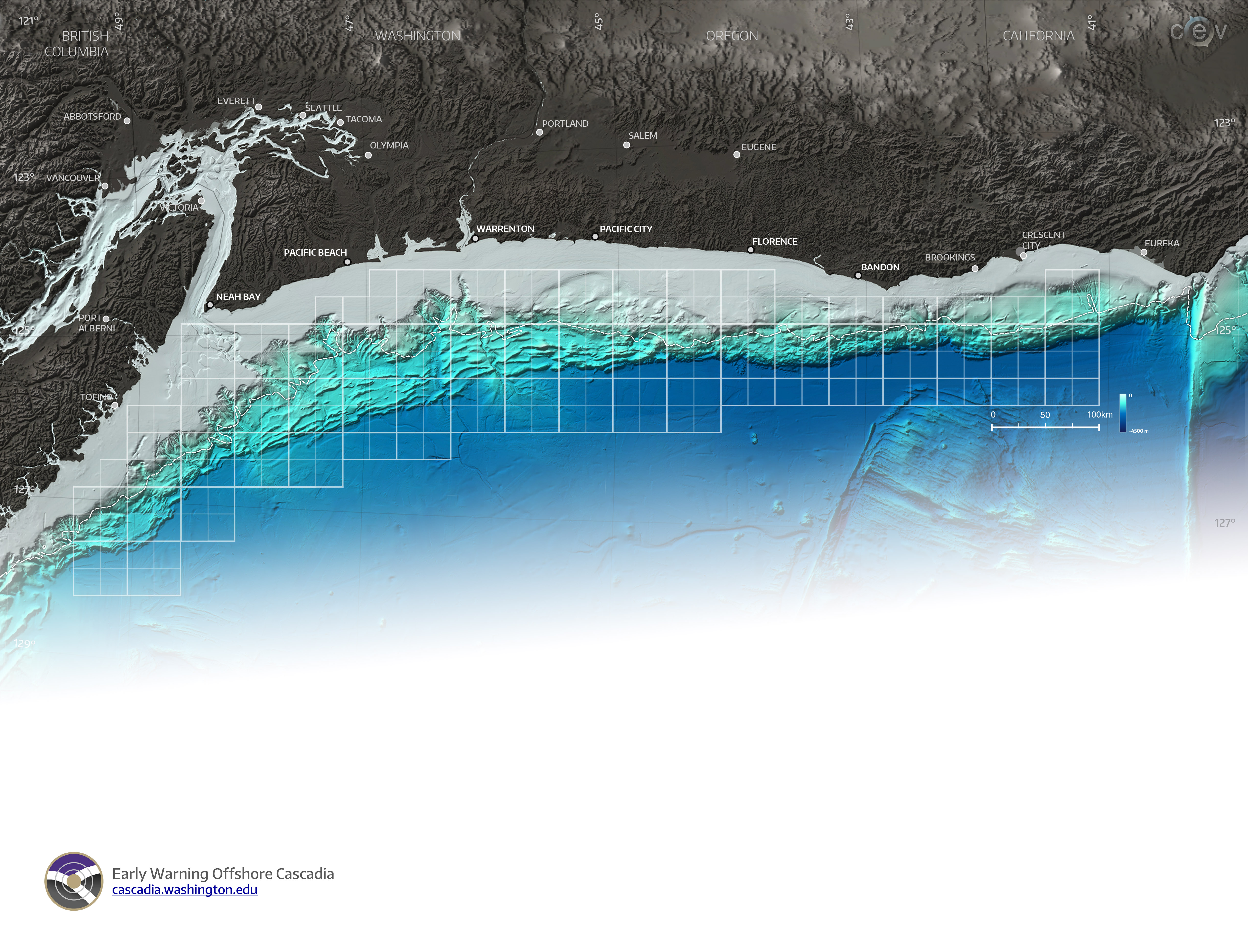 Seismic+Pressure – Hardwired
Seismic+Pressure – Hardwired + 10W Wireless Connection
Branching Unit
500 Watts Junction Box – With ROV Wet Mates
GPS Buoy